Module 8.12
Cubital tunnel syndrome and other compressive neuropathies
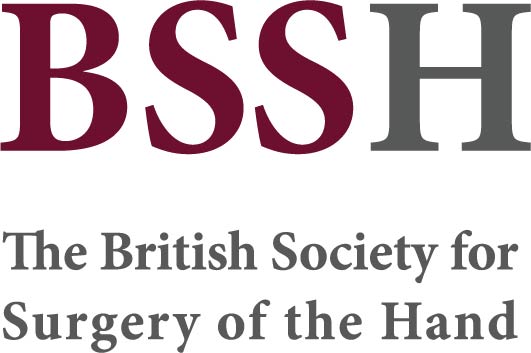 Objectives

Outline the various compressive neuropathies affecting the upper limb and their associated differential diagnoses.

Describe the anatomy of the cubital tunnel.

Discuss the aetiology and risk factors associated with cubital tunnel syndrome and other compressive neuropathies.

Outline the important features of the history, examination and investigation of a patient with suspected cubital tunnel syndrome or other compressive neuropathies.

Discuss the treatment options for cubital tunnel syndrome and other compressive neuropathies.
March 2024